TAIGA
ORA VI MOSTREREMO IL NOSTRO AMBIENTE
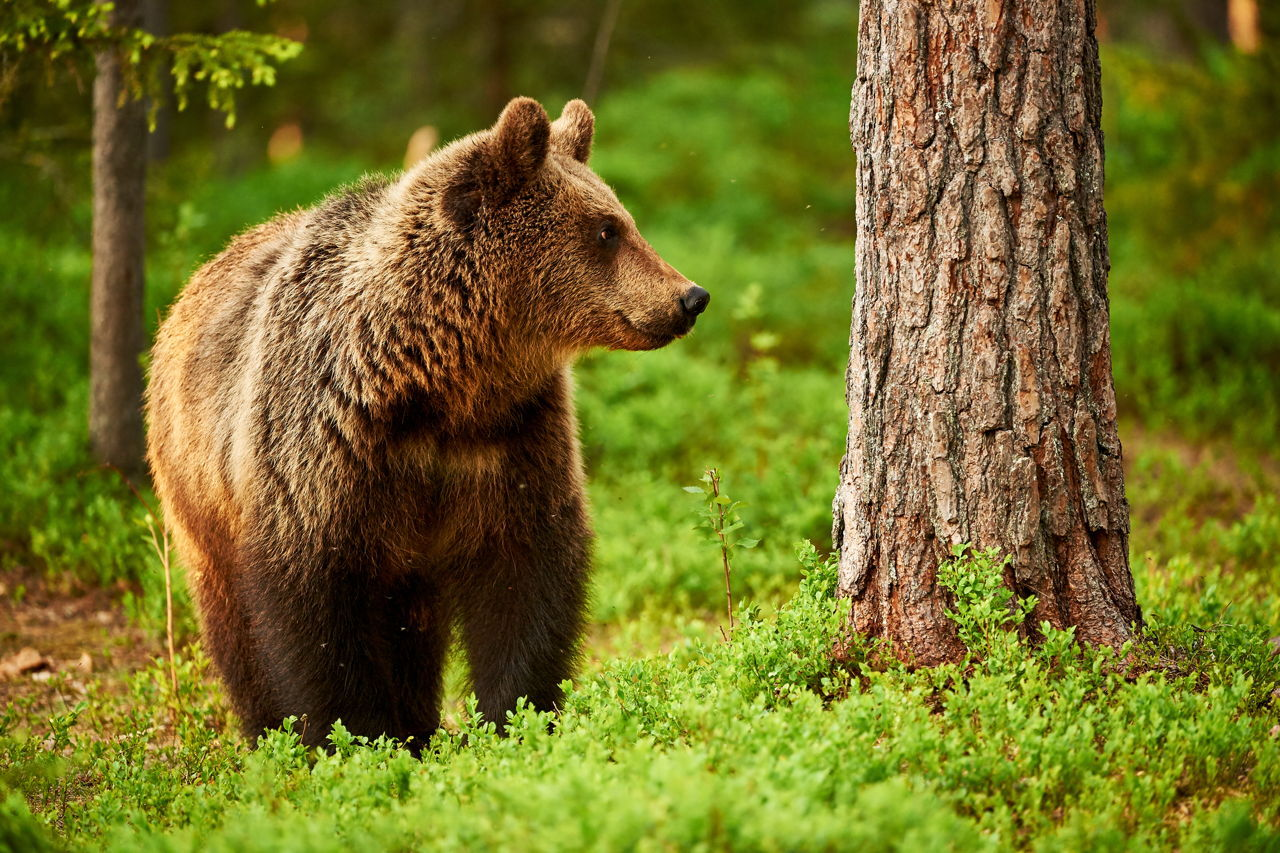 Gli animali
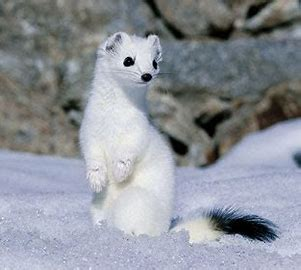 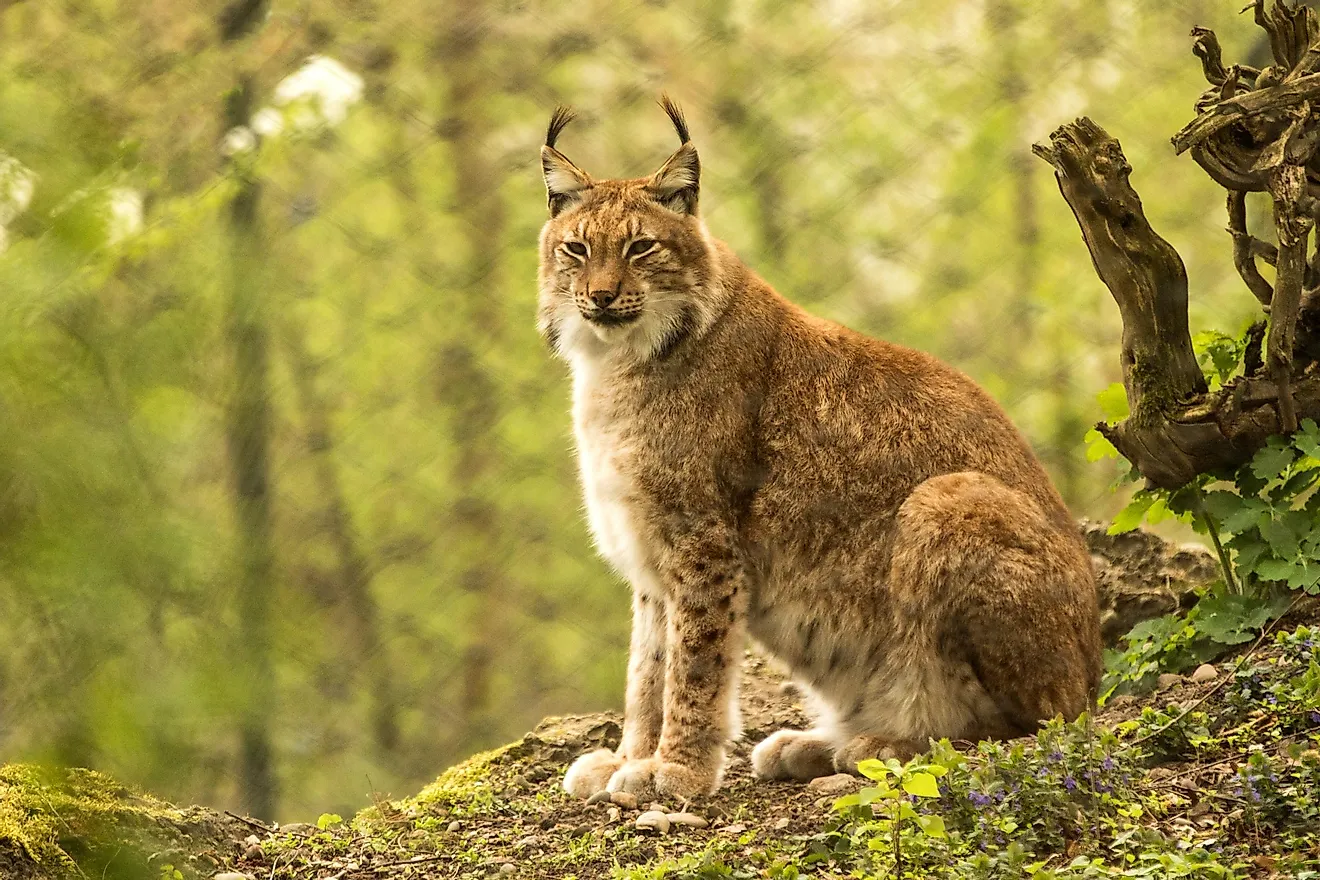 tra gli animali che vivono nella taiga si trovano gli orsi (l'orso bruno e l'orso grigio), le renne, i lupi, alci, linci, cervi, lepri, scoiattoli, ghiottoni ed ermellini
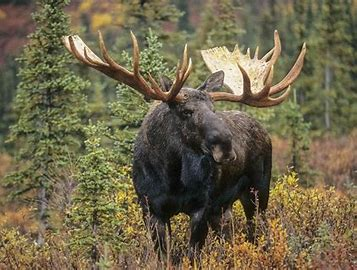 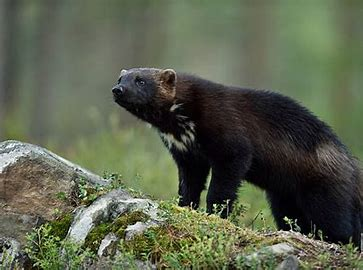 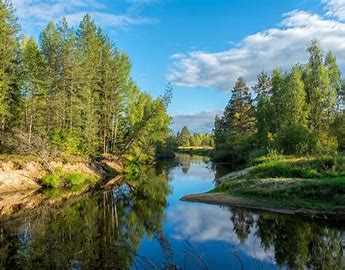 Le foreste
A sud della tundra compaiono i primi alberi che diventano sempre più fitti fino a formare rigogliose foreste. Taiga una parola di origine russa che significa "foresta di conifere"
Il clima
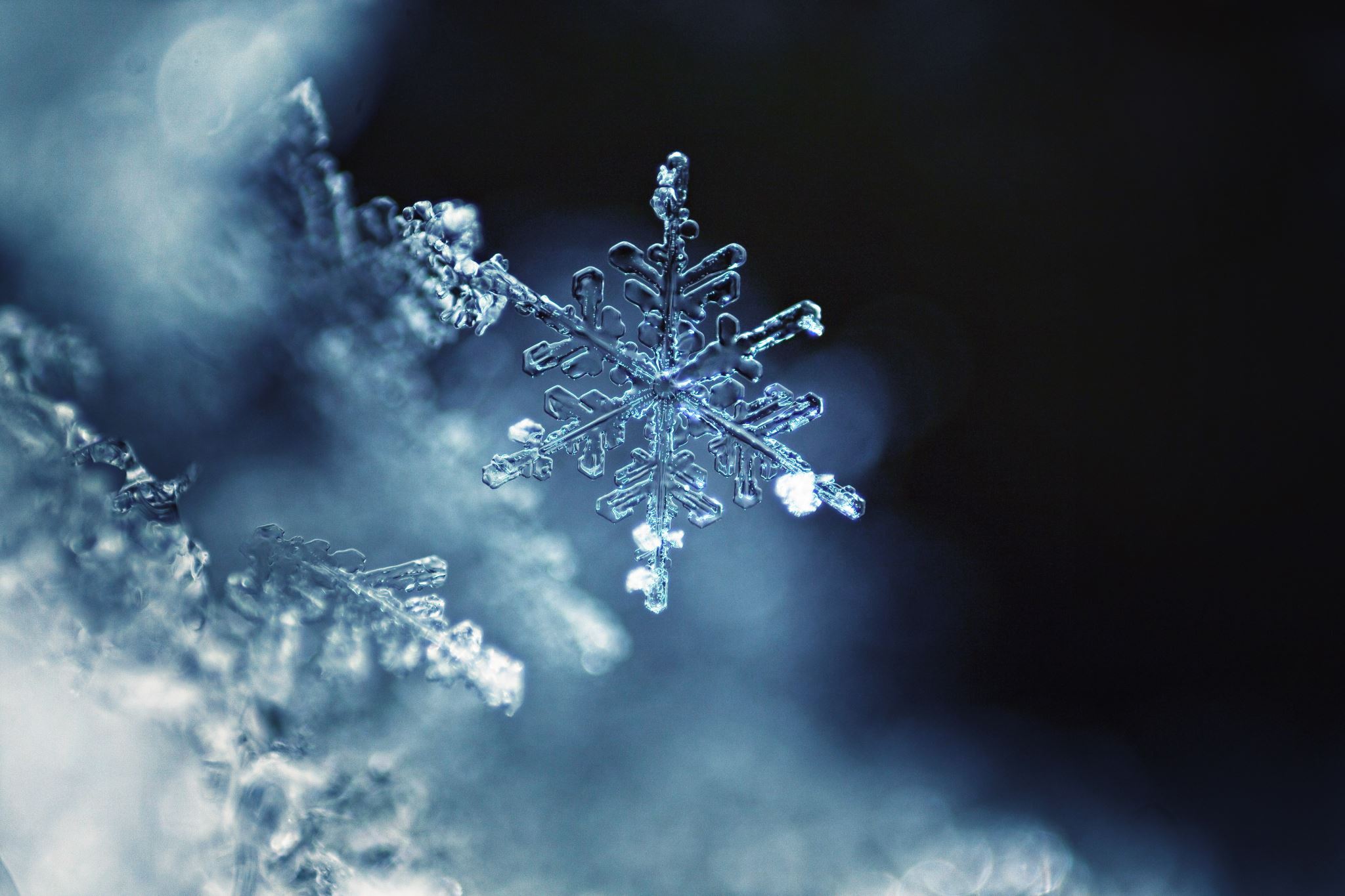 Questa area è caratterizzata da un clima piuttosto rigido di inverno (anche -30°C) e fresco in estate (si possono raggiungere al massimo i 20C°). Nella taiga siberiana sono frequenti temperature di -60°C.
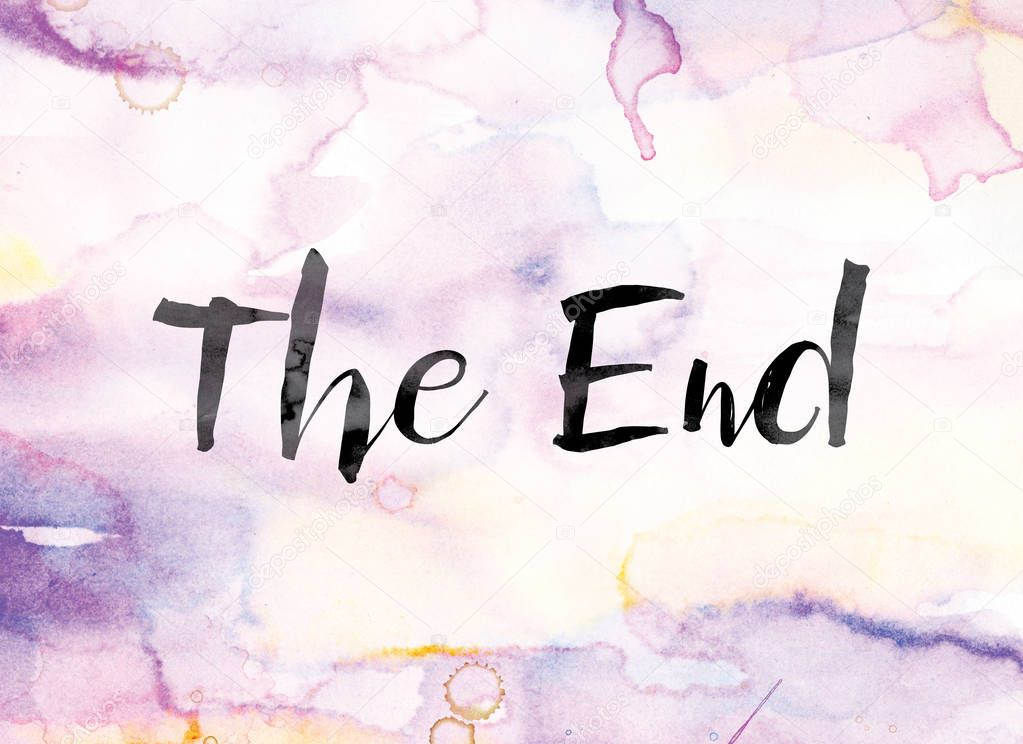